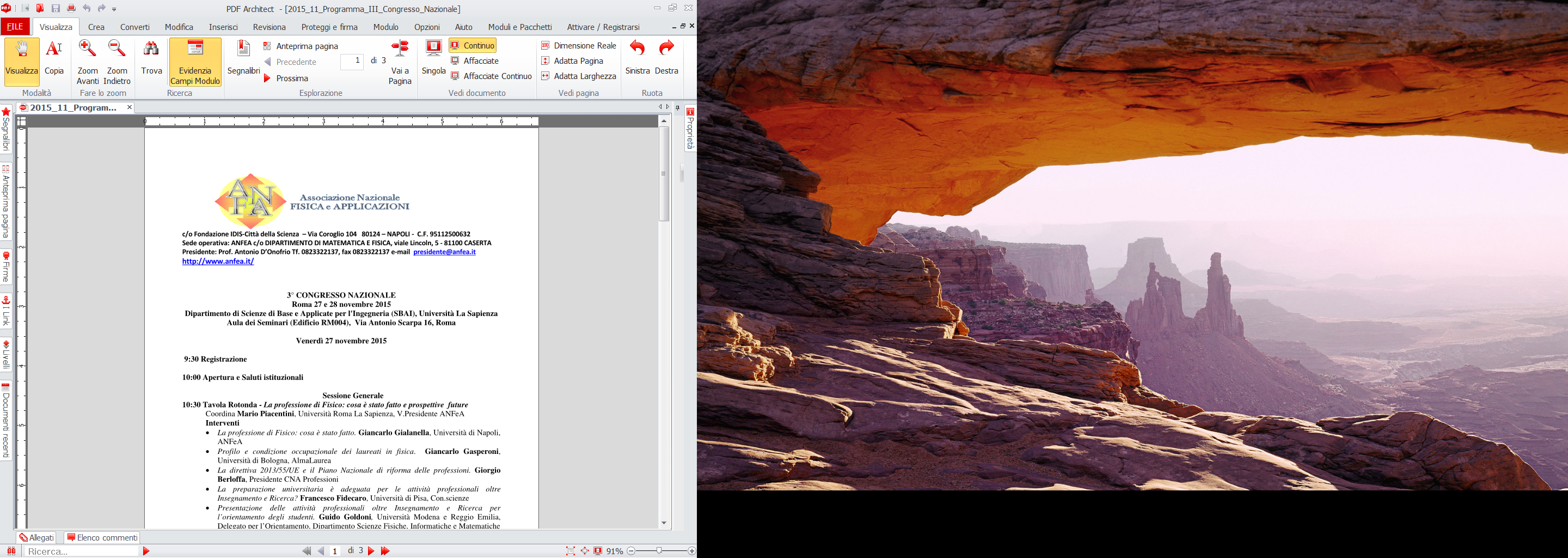 PROFESSIONE FISICO
PERCORSI E PROSPETTIVE NELLA SOCIETA’ DELLA CONOSCENZA
I. Cataldo
IL FISICO “IERI”
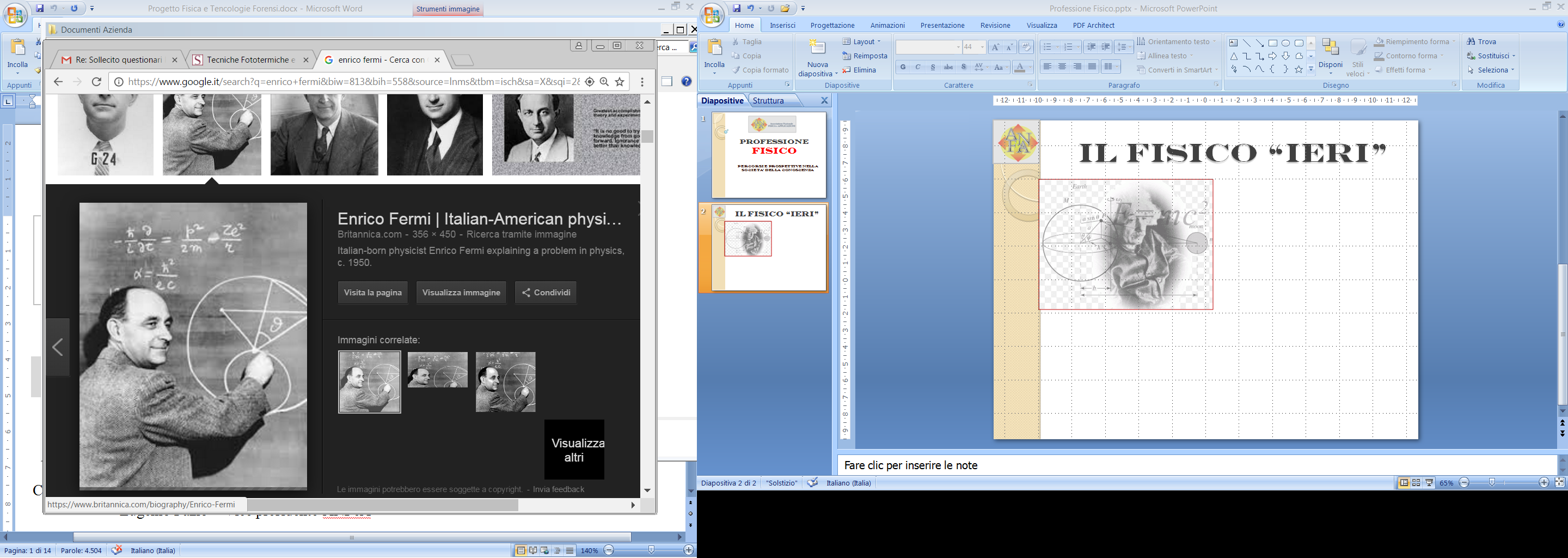 ALBERT EINSTEIN
ENRICO FERMI
Grandi menti che hanno dato un contributo FONDAMENTALE alla scienza e alla societA’
LO STEREOTIPO DEL “FISICO – SCIENZIATO”
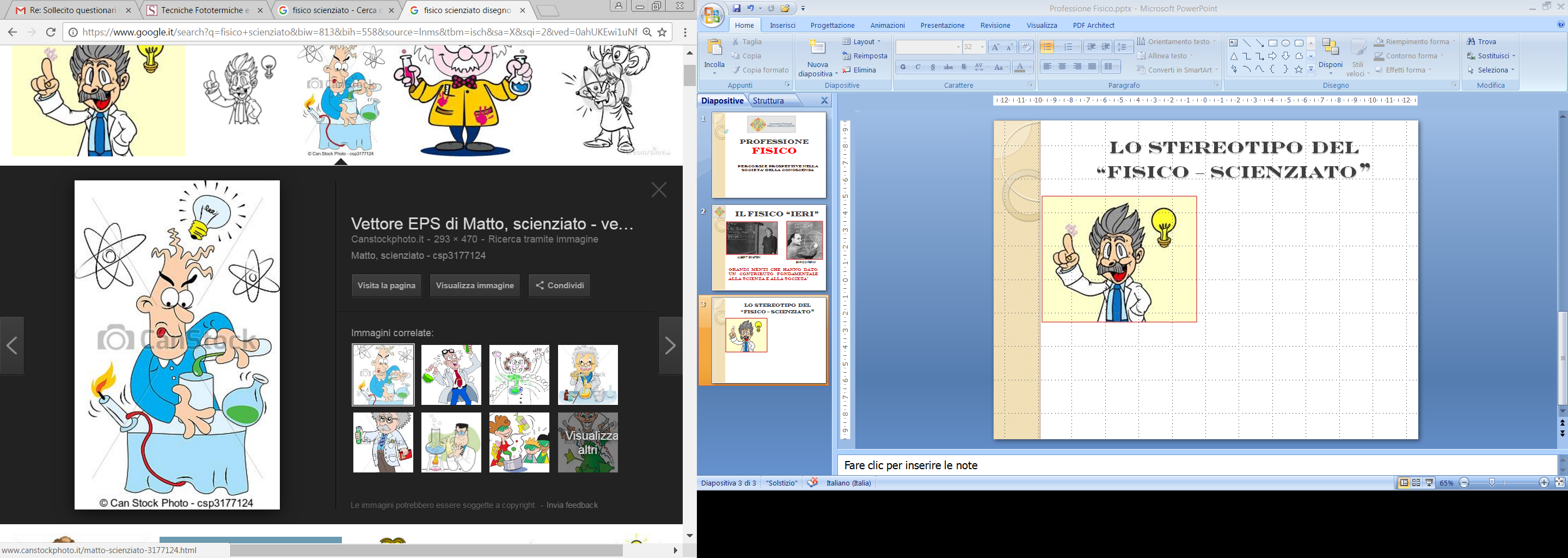 E’ ancora molto diffusa l’idea affascinante che il fisico sia solo uno “scienziato”
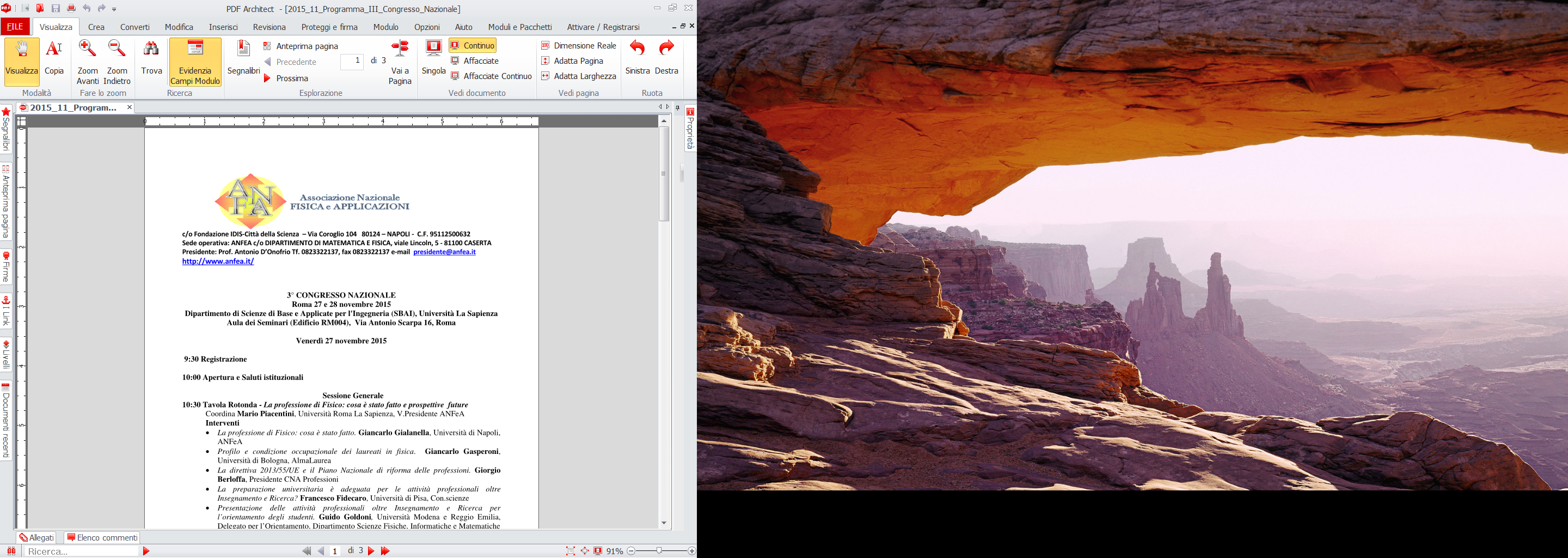 …il fisico oggi
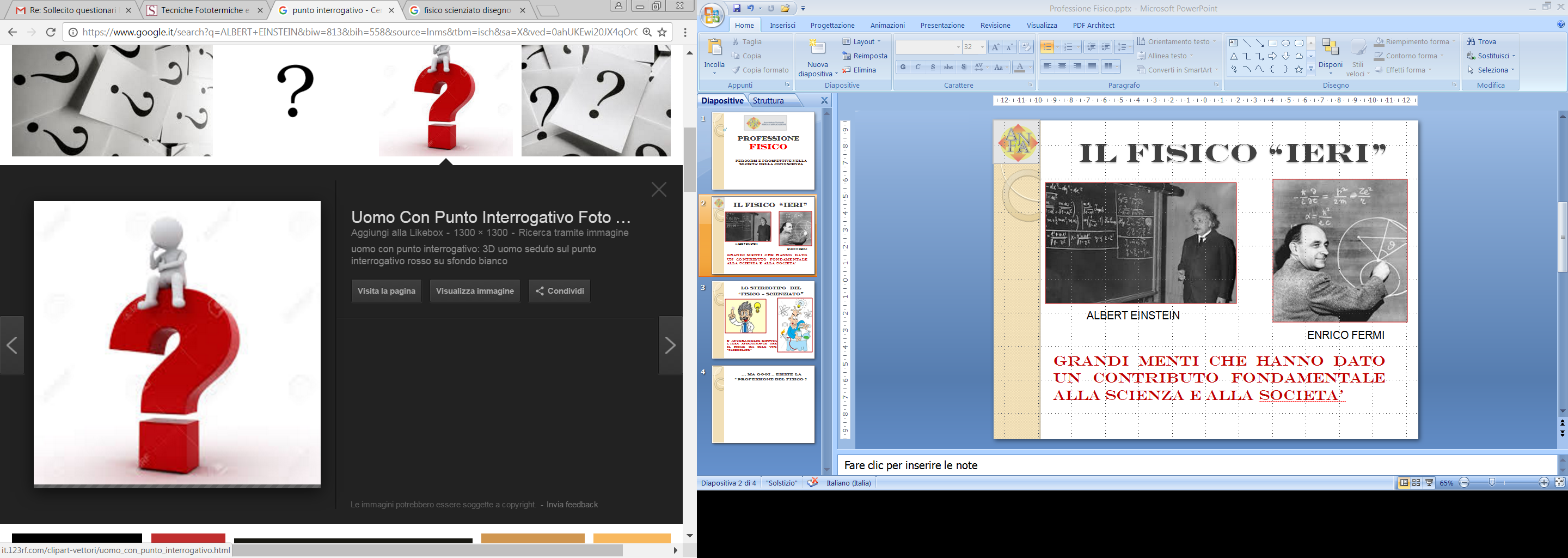 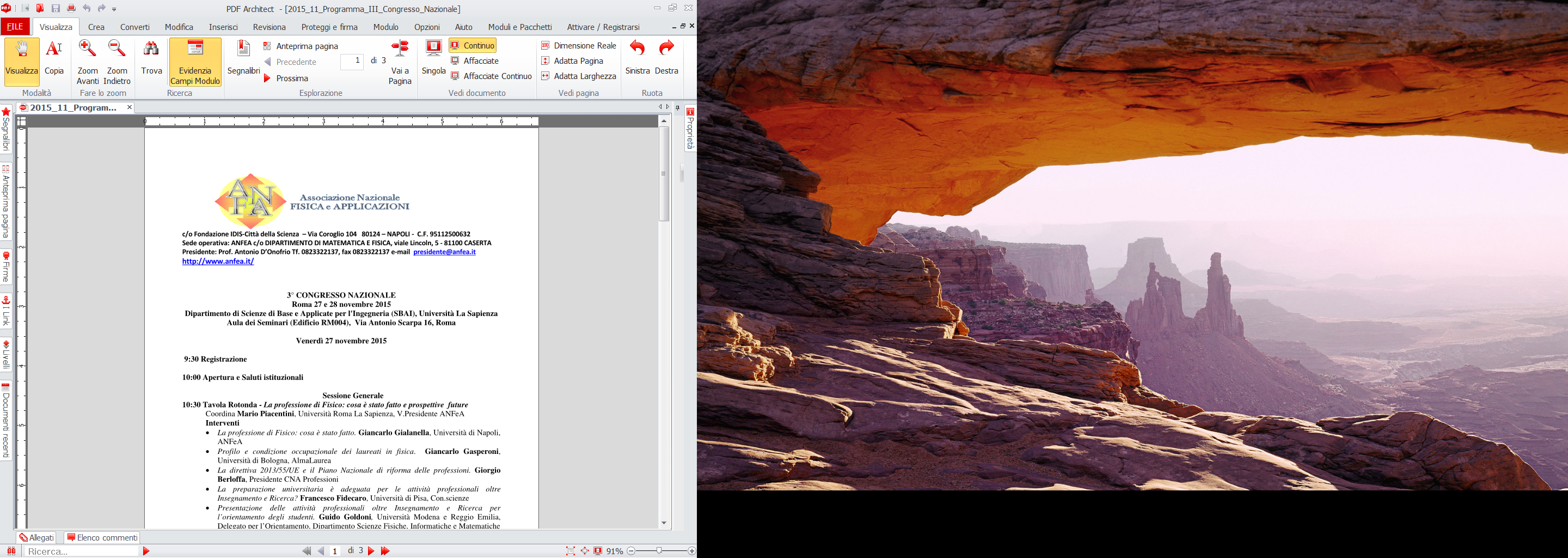 Il FISICO è quel professionista che, in virtù del percorso di studi seguito, delle eventuali specializzazioni conseguite e dell’esperienza lavorativa maturata, svolge essenzialmente attività di ricerca, formazione e consulenza in ambito industriale, ambientale, sanitario, dei beni culturali, della pubblica amministrazione, ed altro ancora.
come si sviluppa il corso di laurea in fisica
Accesso alla professione di FISICO:

laurea in Fisica

Laurea Triennale   		Fisico Junior
Laurea Magistrale 		Fisico Senior
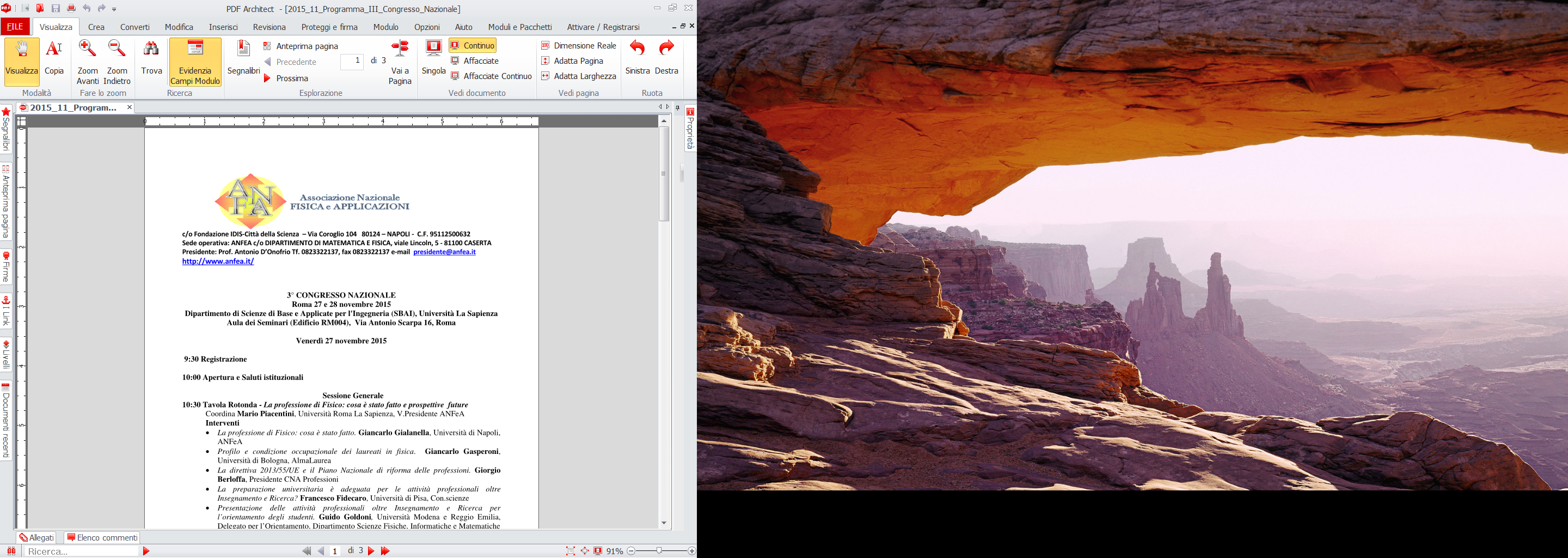 Del fisico il mondo del lavoro apprezza e riconosce:
Elasticità mentale, necessaria per elaborare modelli e sistemi innovativi, in grado di rispondere ai bisogni aziendali ed essere al passo con i tempi
Versatilità e rigore metodologico, necessari per ottenere i migliori risultati nei campi di impiego più disparati
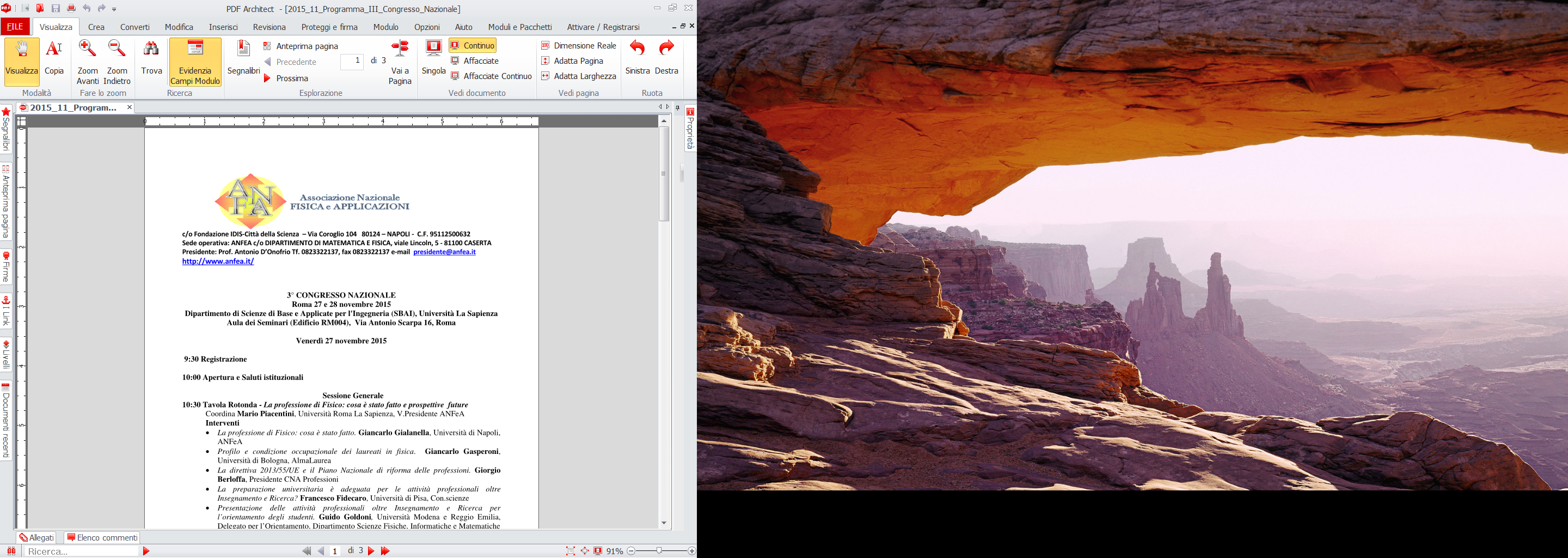 al fisico l’attuale mondo del lavoro  richiede capacità di:
Collaborare e confrontarsi con professionisti di altri settori
Mostrare propensione al problem solving 
Dimostrare capacità organizzativa e gestionale
Sapersi rapportare costantemente con gli aspetti normativi in continua evoluzione
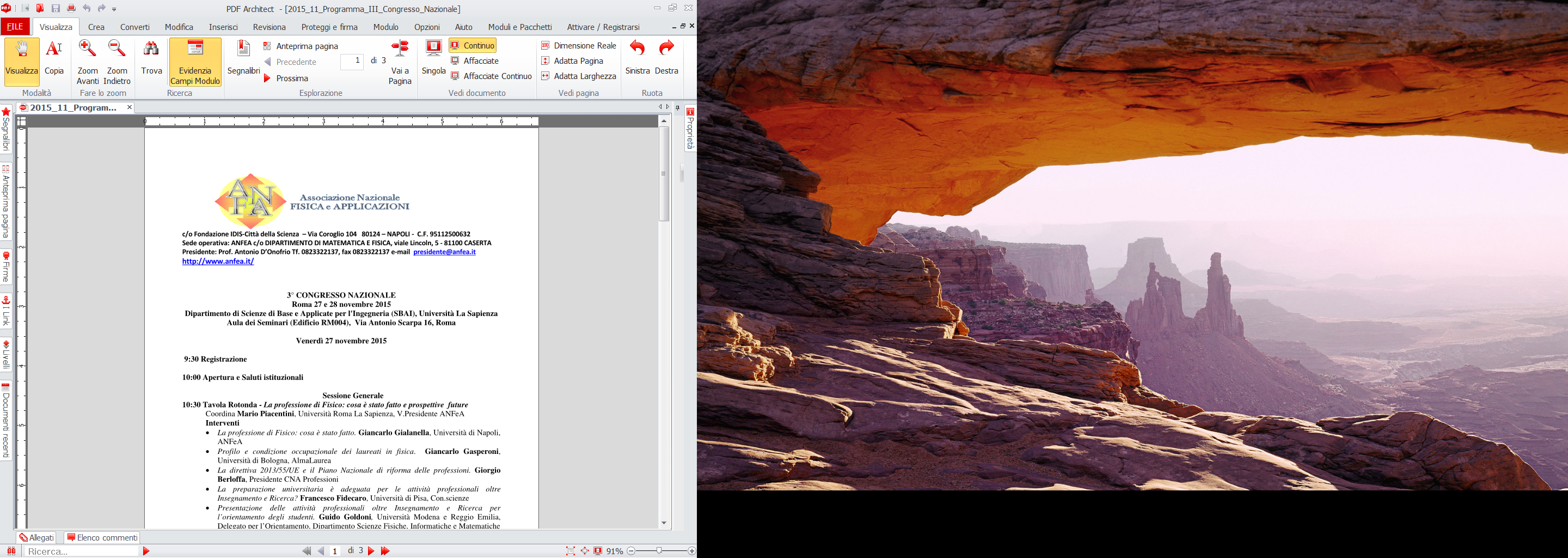 al fisico l’attuale mondo del lavoro  richiede capacità di:
Essere aperti a idee e approcci nuovi
Saper individuare e cogliere le opportunità
Non temere l’errore ma piuttosto viverlo come un’occasione di apprendimento e miglioramento
Avere una buona dose di curiosità e interesse per i lavori non ripetitivi
cosa può fare il fisico oggi:
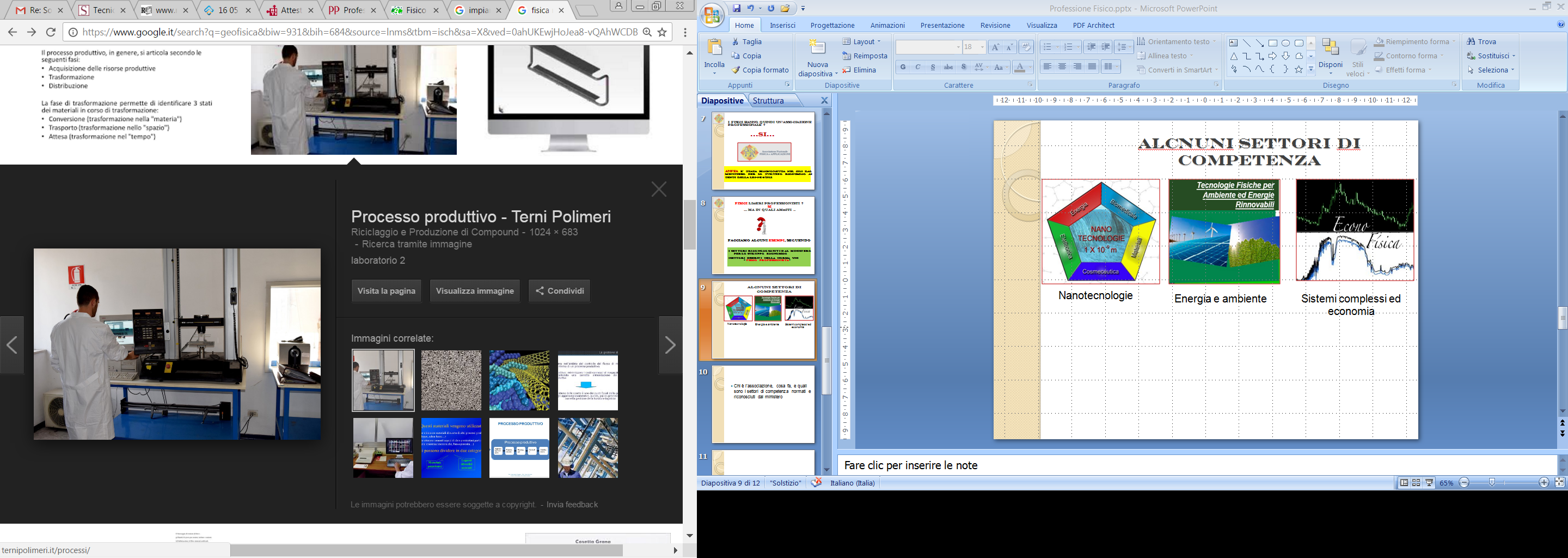 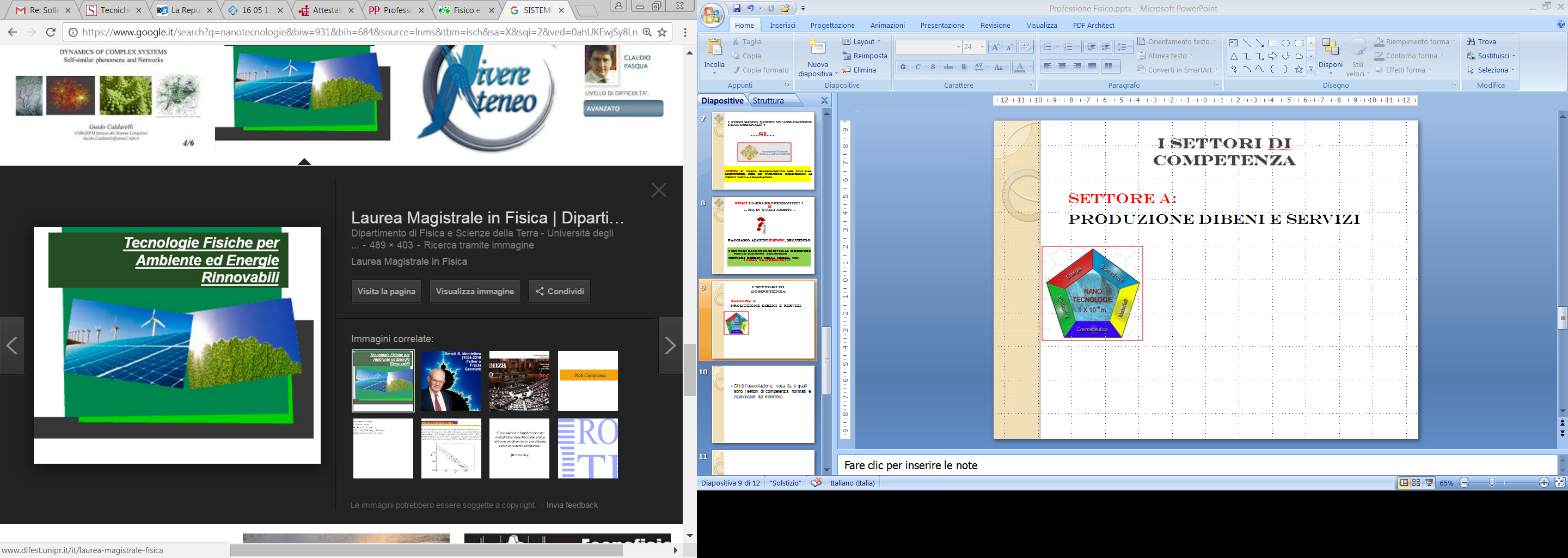 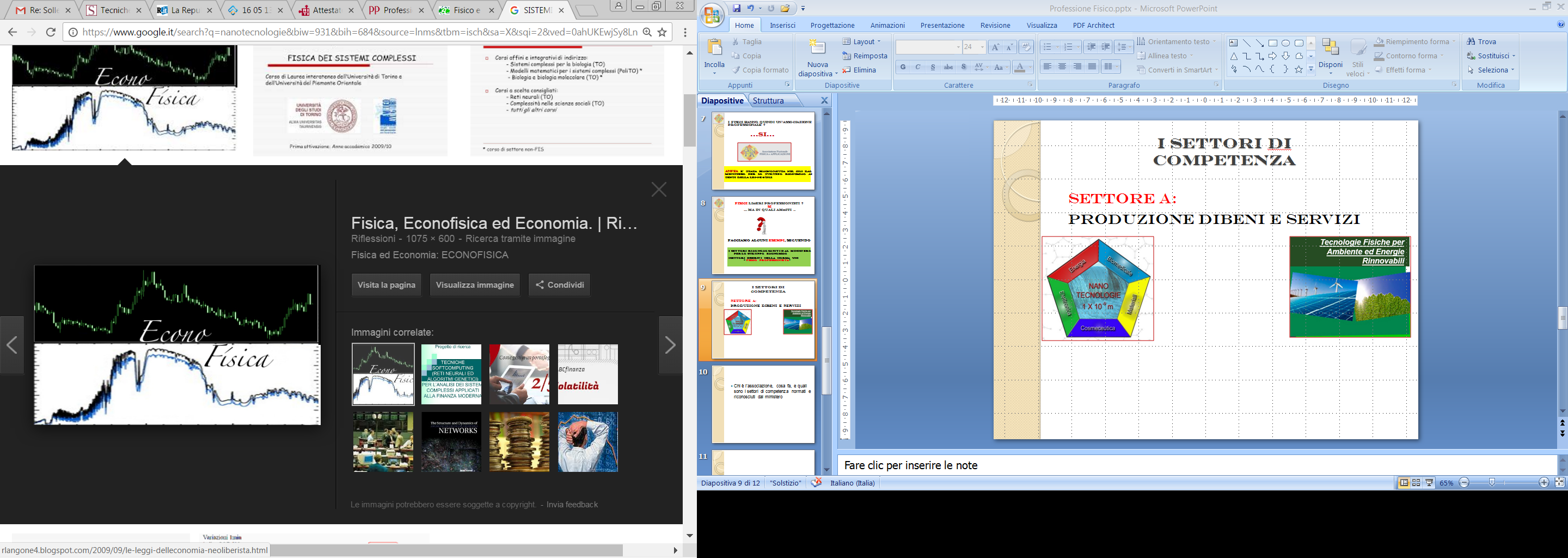 Materiali e processi industriali
Energia e ambiente
Gestione industriale ed economia
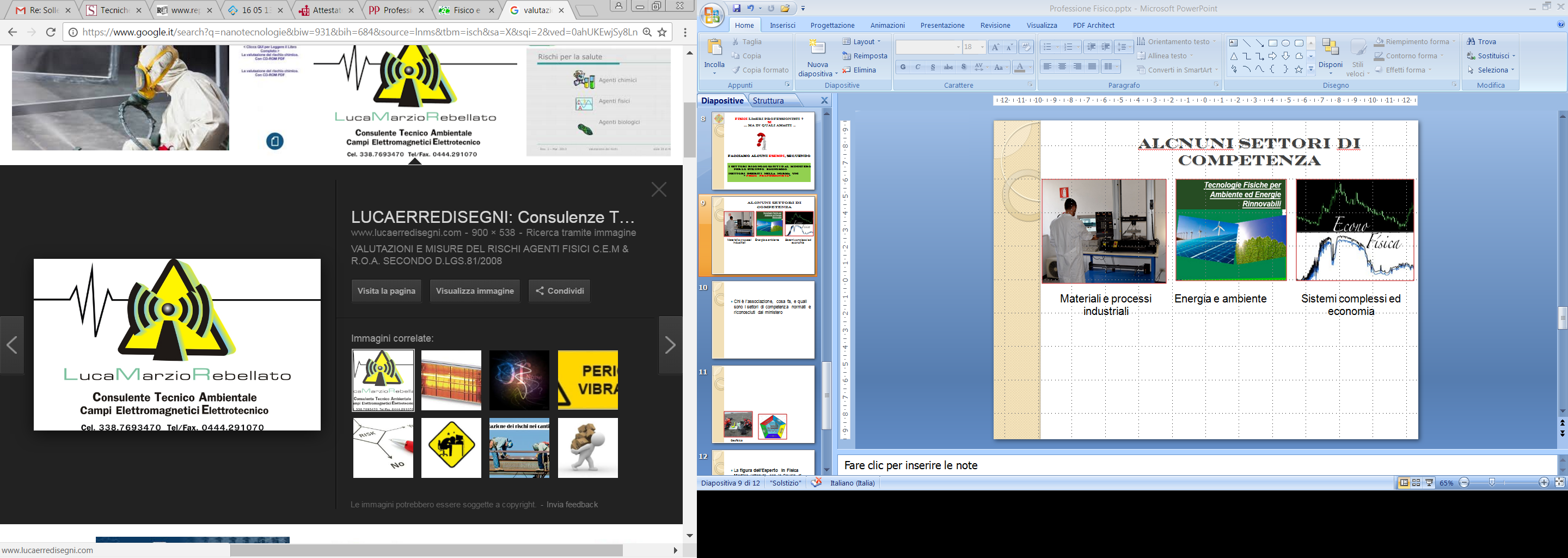 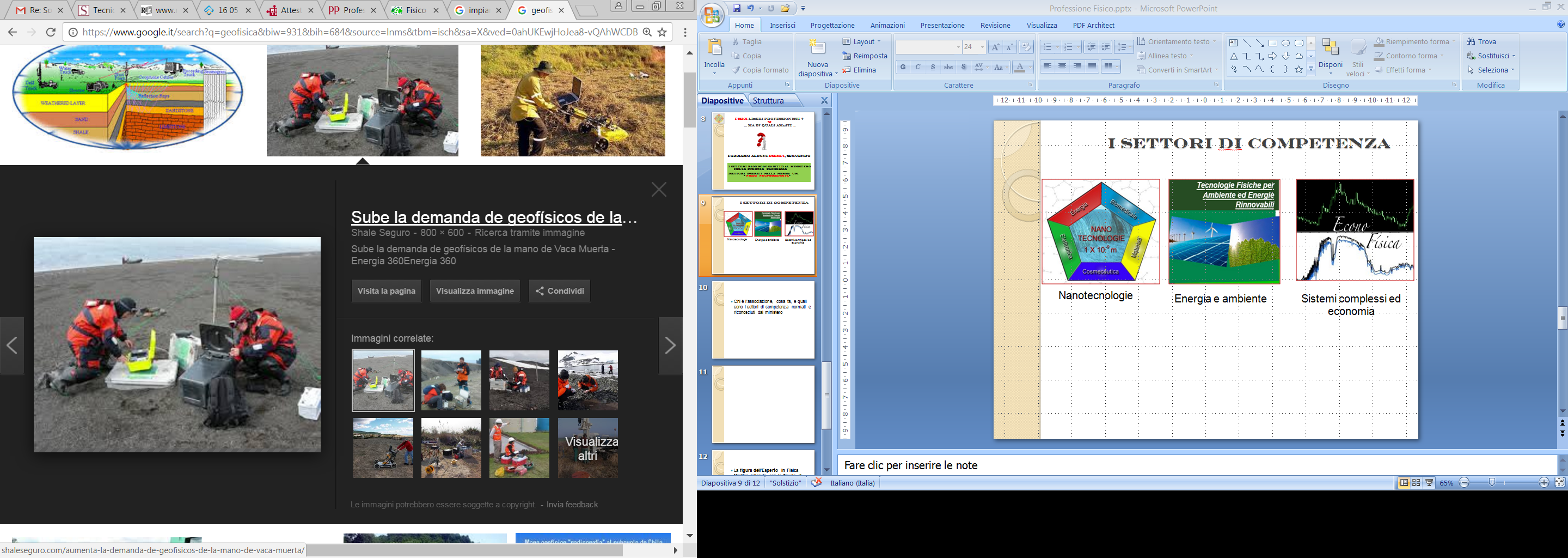 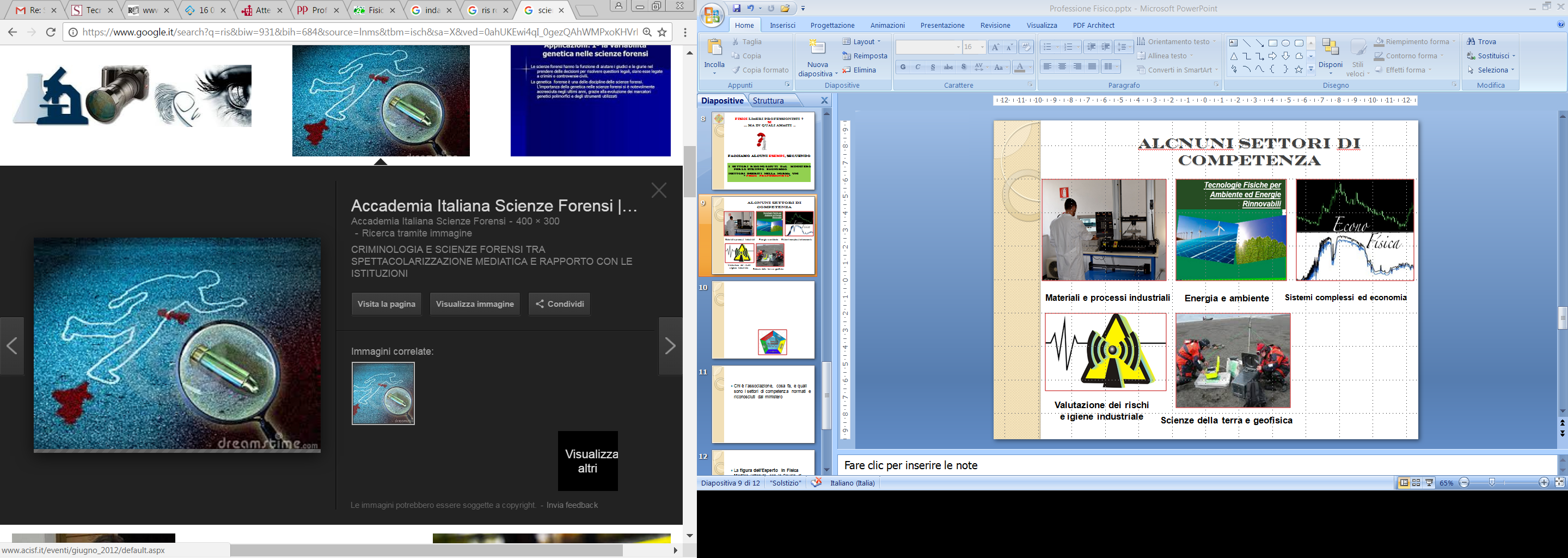 Scienze della terra 
e geofisica
Valutazione dei rischi
fisici e sicurezza industriale
Fisica per le scienze forensi
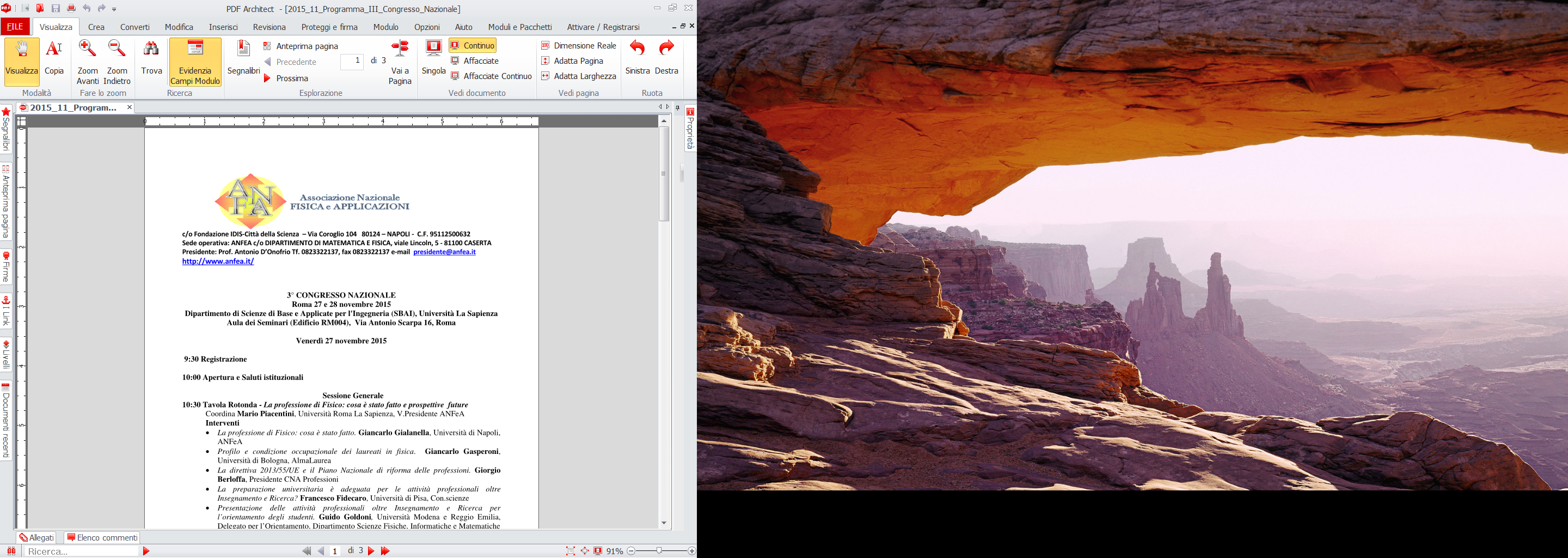 Settore biomedico
Gestione e miglioramento del funzionamento e della prestazione delle apparecchiature utilizzate per diagnosi e terapia.
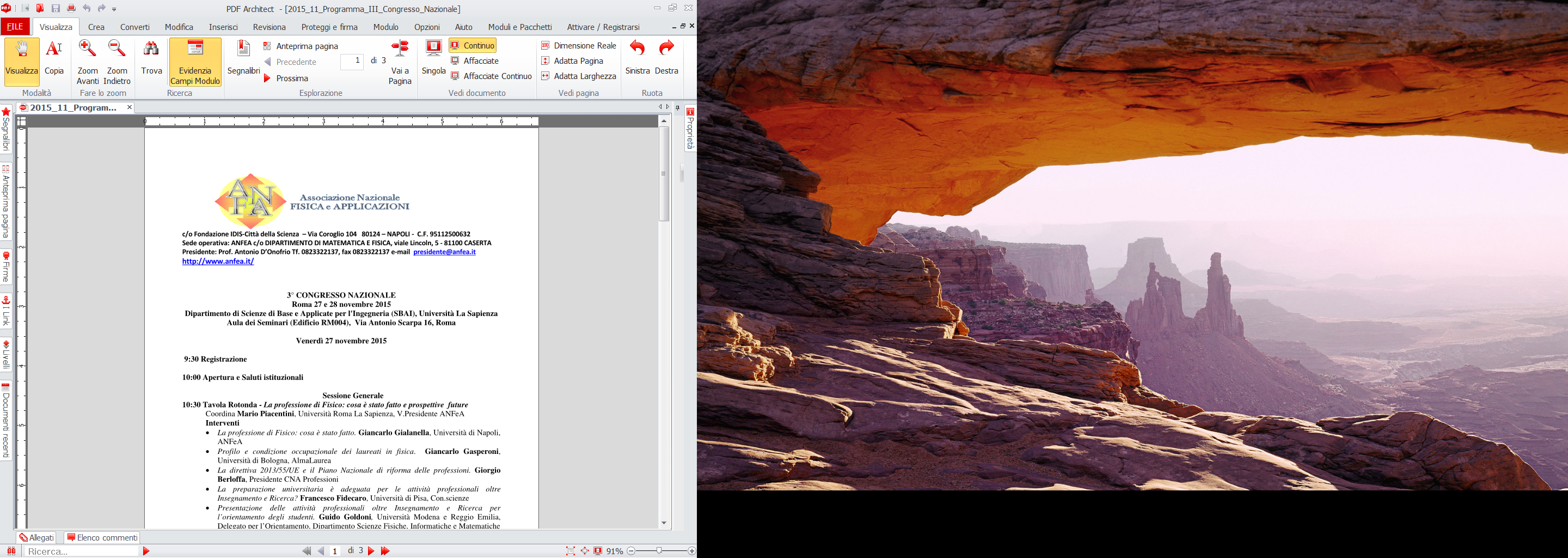 Settore telecomunicazioni
Ricerca e sviluppo di componenti tecniche per l'elettronica, la fotonica (branca dell'ottica che studia la propagazione dei fotoni, i componenti della luce) e l'optoelettronica (branca dell'elettronica che studia i dispositivi elettrici che interagiscono con la luce).
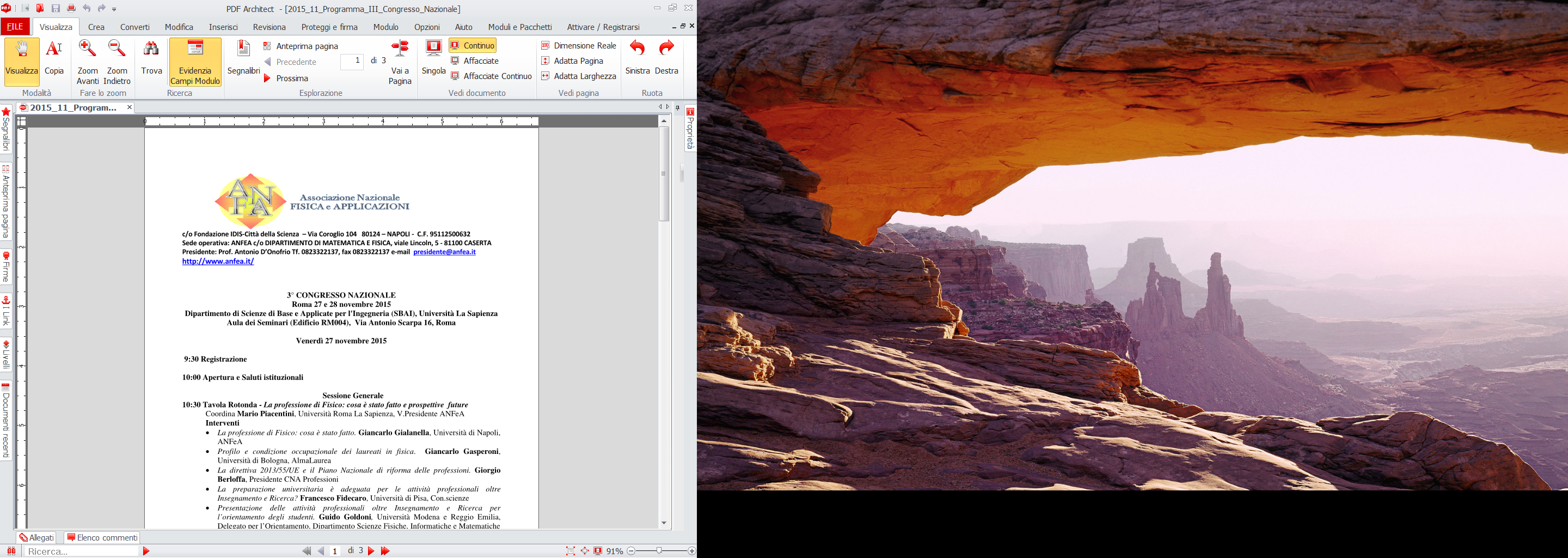 Settore economia finanziaria e informatica
Analisi statistiche sui dati raccolti dalle agenzie bancarie e sviluppo di software. 
Analisi statistiche di dati multimediali e gestione di dati in ambito informatico e multimediale;
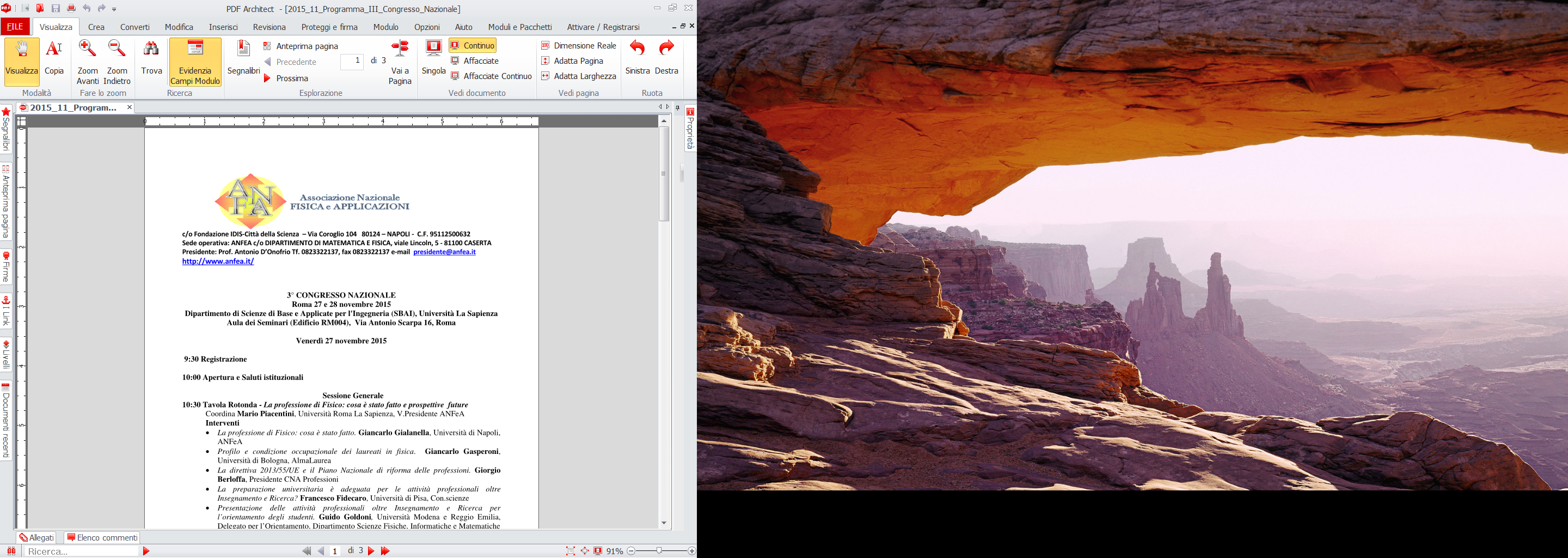 Settore edilizia-ambientale
Analisi statistiche sui dati ambientali del territorio, nei lori diversi gradi di aggregazione, in collaborazione con enti pubblici e privati, per certificare la condizione corrente ed indirizzare gli interventi necessari;  
Analisi statistiche di dati multimediali e gestione di dati in ambito informatico e multimediale;
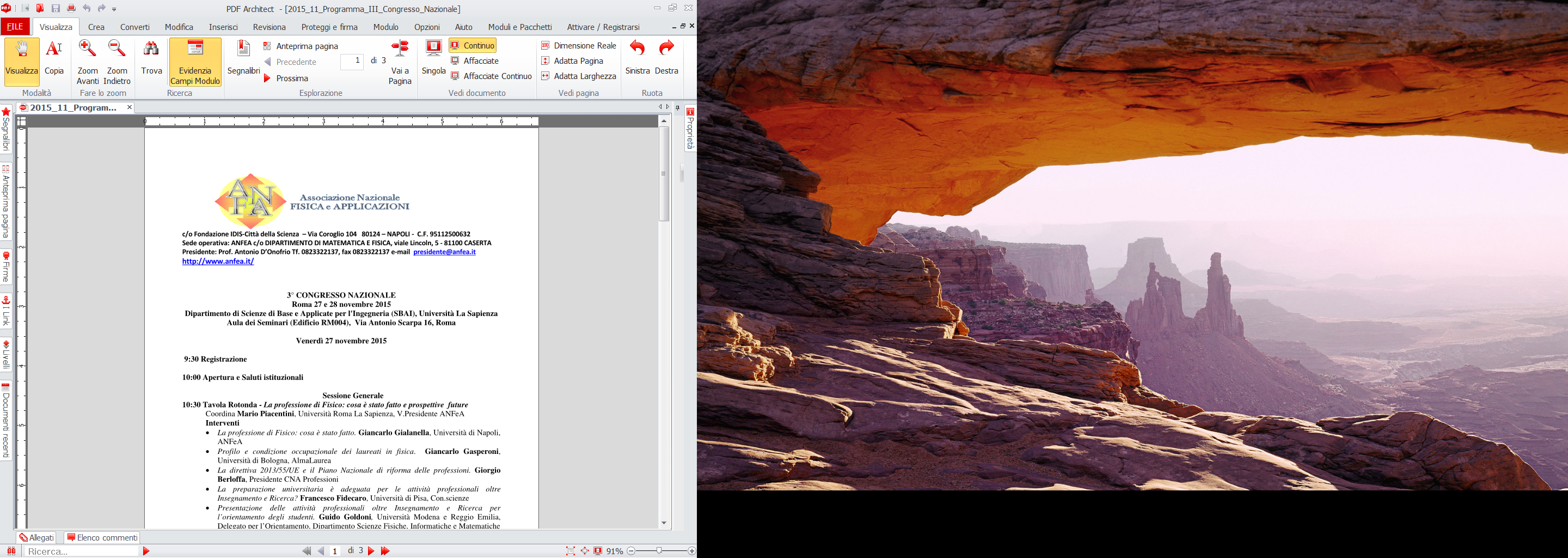 Settore brevetti
Certificazione del grado di innovazione tecnica e scientifica nelle richieste di brevetto nell’ambito degli uffici brevetti nazionali ed europei
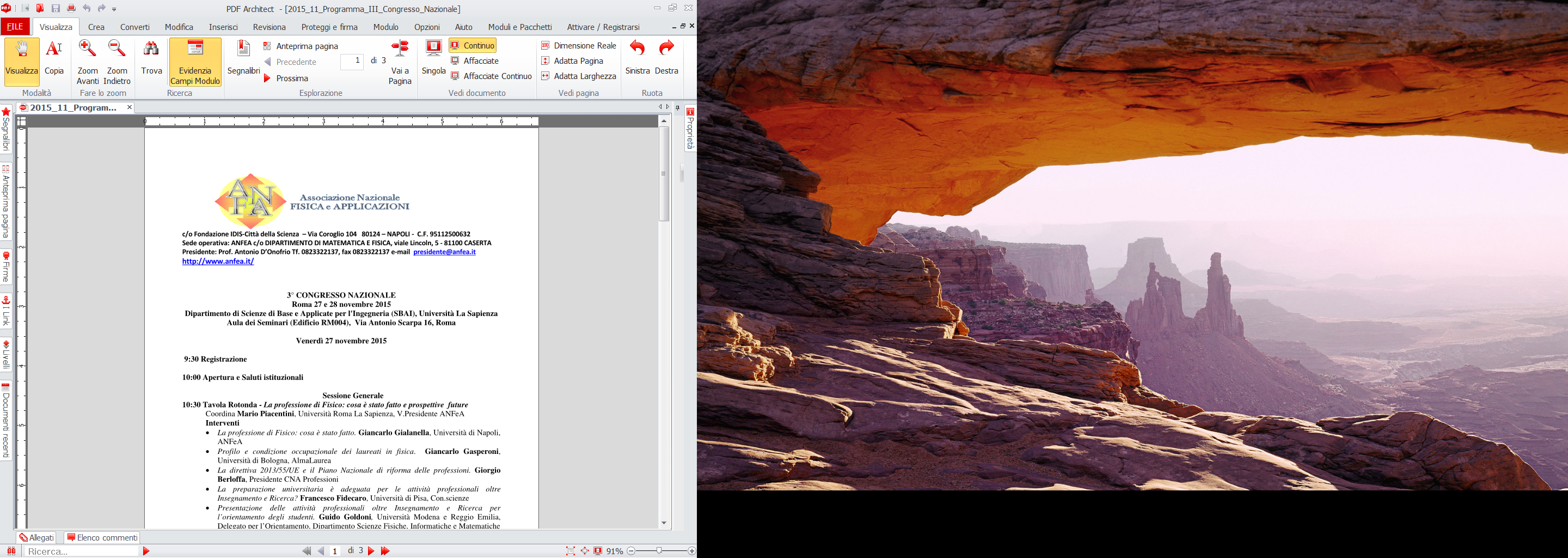 Settore nuovi materiali
Sviluppo di nuove strumentazioni e metodologie per la progettazione e studio di nuovi materiali, (es. nanomateriali) presso laboratori di ricerca e sviluppo pubblici o privati
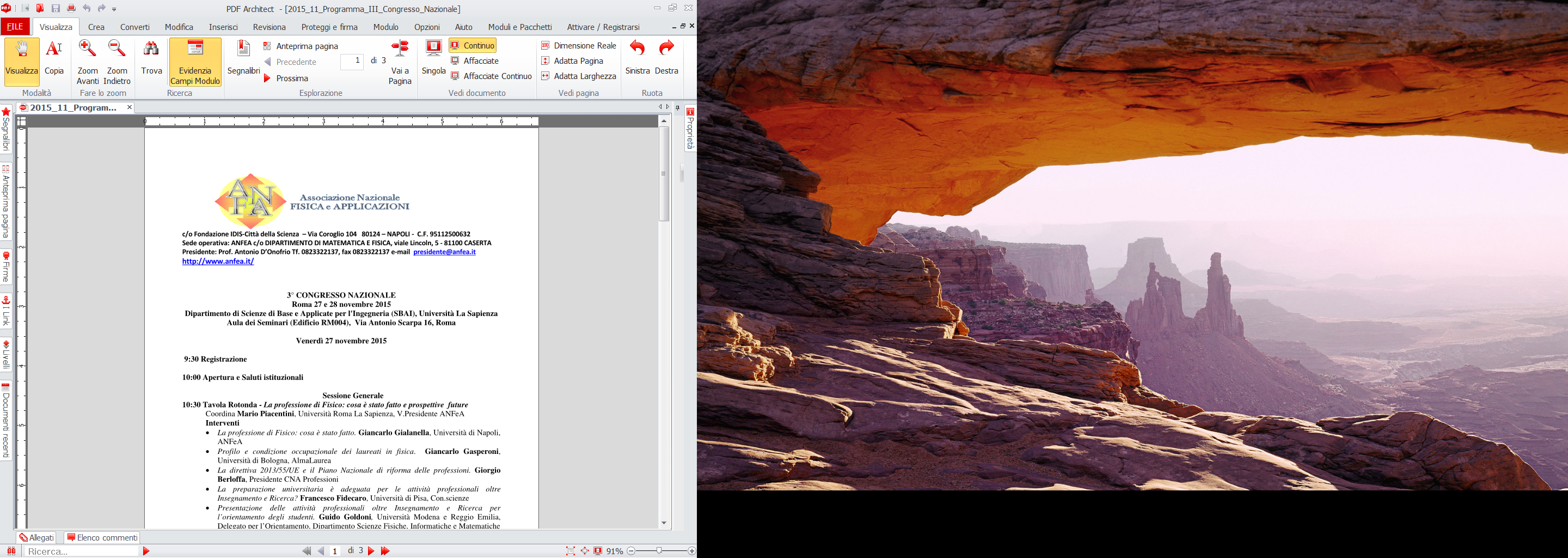 Settore beni culturali
Sviluppo e l’applicazione di nuove strumentazioni e tecnologie volte allo studio di oggetti di interesse storico-artistico
.... le professioni “ordinistiche” ....
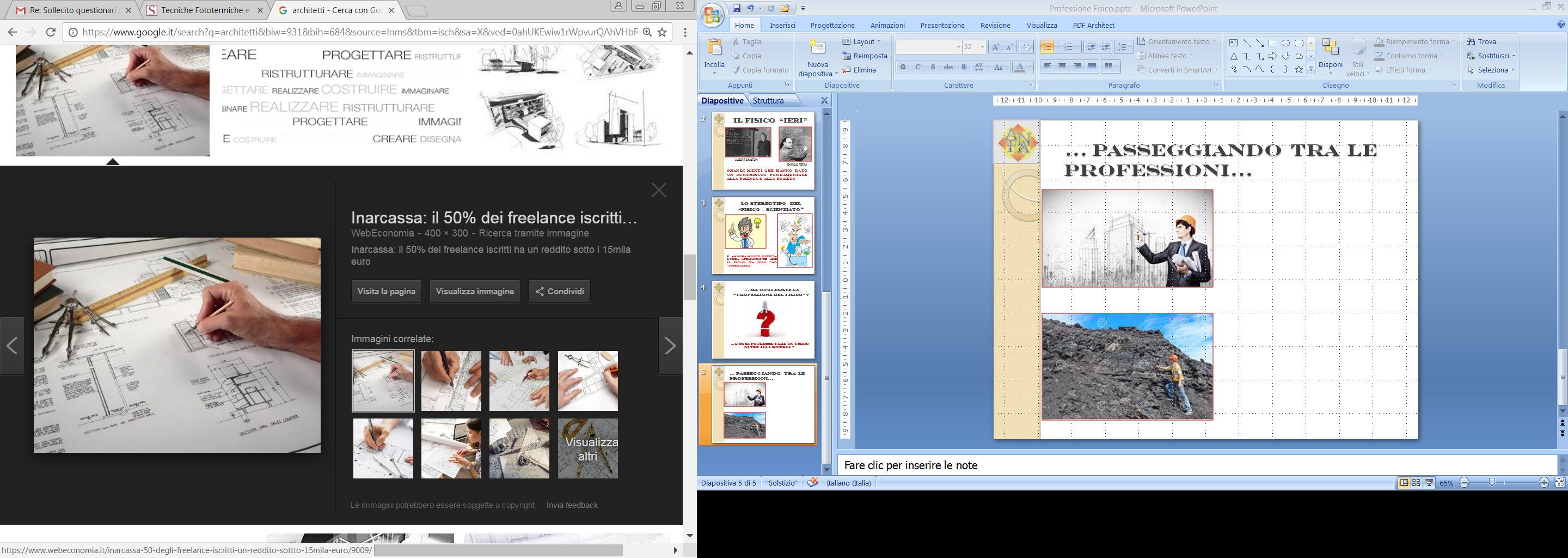 Ingegneri
Architetti
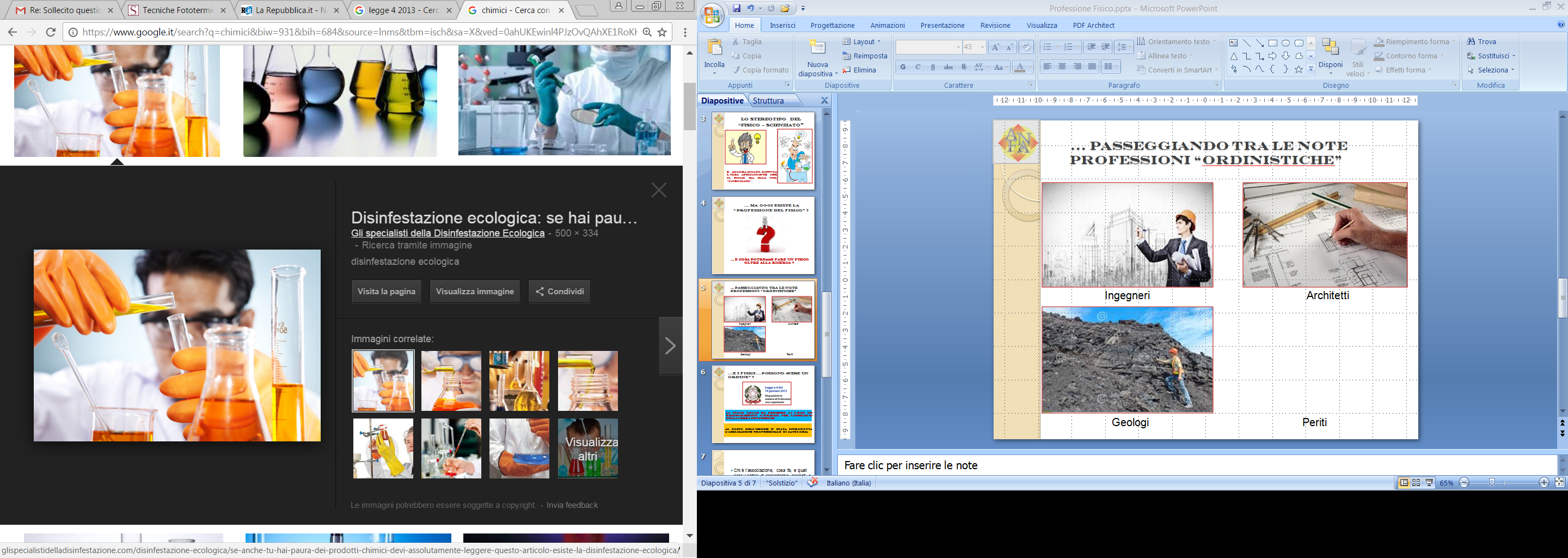 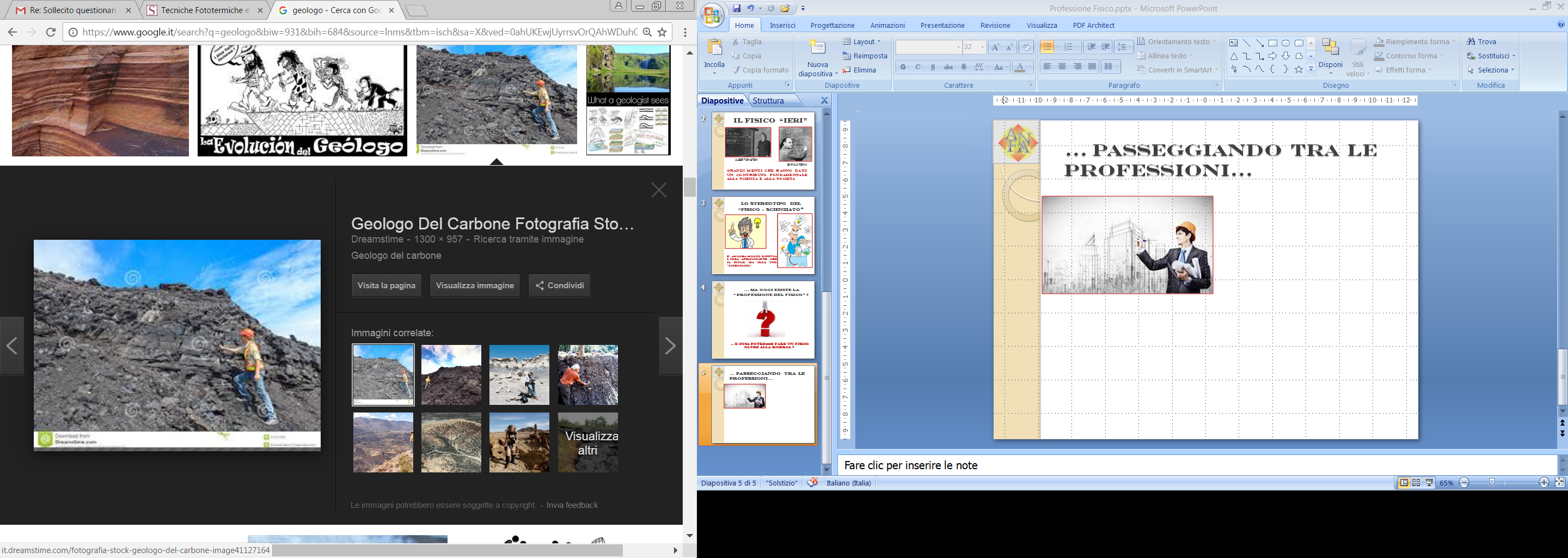 Geologi
Chimici
.... le professioni “ordinistiche” ....
Gli ordini professionali sono una istituzioni di autogoverno aventi il fine di garantire la qualità delle attività svolte dalle categorie di  professionisti riconosciute dalla legge
...ANCHE i fisici HANNO un ordine PROFESSIONALE ?
... no ...
alcune debolezze degli ordini
obbligo di iscrizione all’ordine di riferimento per lo svolgimento della libera professione 
Superamento dell’esame di stato, talvolta necessariamente preceduto da alcuni anni di tirocinio, durante il quale spesso non è prevista una tariffa minima.
alcune debolezze degli ordini
vincolo sugli onorari minimi secondo quanto stabilito dall’ordine, pena la radiazione dall'albo (di fatto un limite alla libera concorrenza con fenomeni di cartello). 
Constatazione di episodi di mobbing nei confronti degli utenti che denunciano eventuali malcostumi (Ad esempio, nei casi di malasanità, l'Ordine dei Medici nel passato ha protetto personaggi molto discutibili o espulso chi denunciava pratiche scorrette).
I fisici hanno un’associazione professionale
la nuova legge ha permesso ai fisici un riconoscimento giuridico per l’esercizio della libera professione
Al posto dell’ordine e’ stata introdotta l’associazione professionale di categoria
I fisici hanno un’associazione professionale
ANFeA E’ STATA RICONOSCIUTA NEL 2016 DAL MINISTERO PER LO SVILUPPO ECONOMICO AI SENSI DELLA LEGGE 4/2013
Il ruolo di anFeA
TENuta delL’ELENCO PROFESSIONALE
PREDISPORRE LA FORMAZIONE CONTINUA obbligatoria DEI SOCI Fisici professionisti
Promuovere la professione del fisico nel  mondo del lavoro mediante accordi con enti pubblici e privati (CONFINDUSTRIA, CNA, enti di ricerca e università ...)
UN RISULTATO RECENTE: 
	NEL DICEMBRE 2016 è STATO RATIFICATO L’ACCORDO TRA ANFEA E L’UNIVERSITA’ LA SAPIENZA (DIPART. SCIENZE APPLICATE ALL’INGEGNERIA), PER LA RICERCA, lo sviluppo e le applicazioni in ambito forense
Il sistema di qualificazione professionale per i Fisici(ai sensi della legge 4/2013)
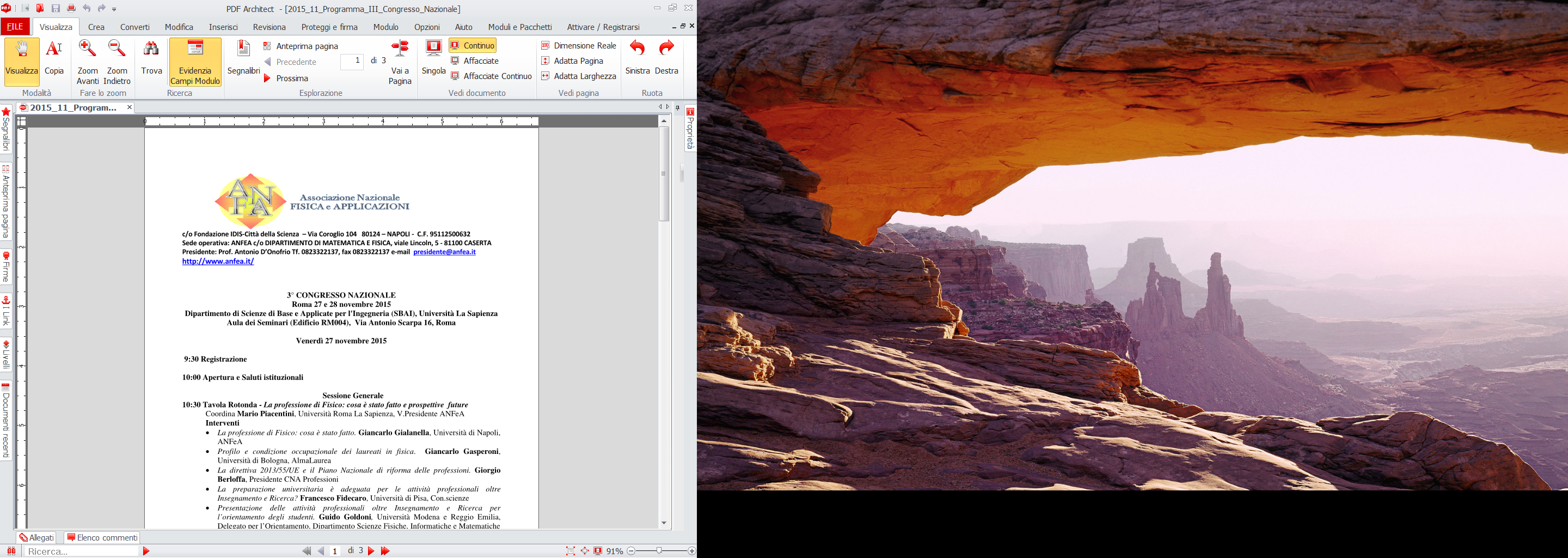 RILASCIA MEDIANTE PROCEDURA VALUTATIVA
Attestato di qualità e di qualificazione professionale dei servizi
ENTE NAZIONALE DI ACCREDITAMENTO (ACCREDIA)
RILASCIA MEDIANTE PROCEDURA VALUTATIVA
certificato di conformita’ del fisico professionista alla norma uni
Il Fisico e la responsabilità per i servizi offerti
Il FISICO PROFESSIONISTA 

GARANTISCE ALLA COMMITTENZA LA QUALITA’ DEI SERVIZI OFFERTI MEDIANTE APPOSIZIONE DEL TIMBRO E DELLA FIRMA SUI DOCUMENTI UFFICIALI
Grazie dell’attenzione  ... E ricordate...
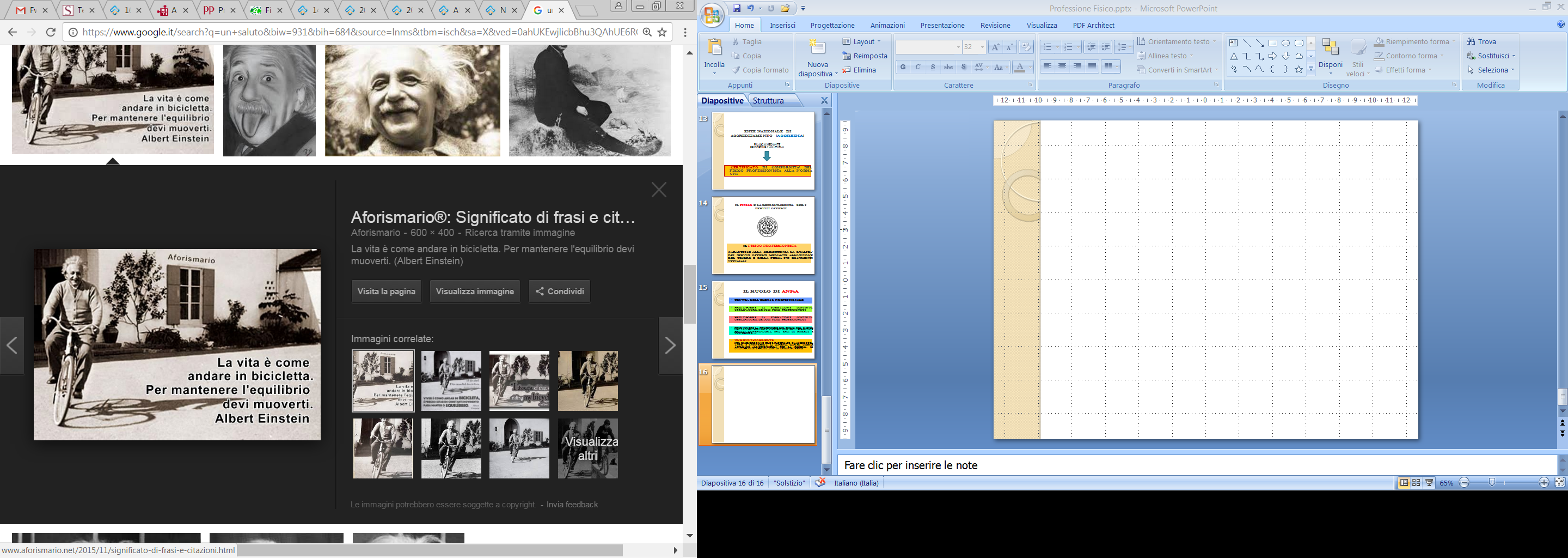 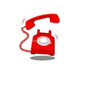 rizzolucio@hotmail.com
italocataldo@libero.it